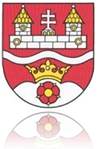 Mestská časť Bratislava – Ružinov
Sociálna práca v obci
BratislavaHlavné mesto SR
472 966 obyvateľov
17 mestských častí
Kompetencie v prenesenej štátnej správe v sociálnej oblasti – rozdelené štatútom 
Každá mestská časť:
Právnická osoba
Starosta,MZ,MU
Hospodári s vlastným a zvereným majetkom
Mestská časť Bratislava - Ružinov
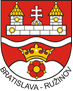 - Vznik mestskej časti 13. 9. 1990
- 2.najväčšia mestská časť hl. mesta Bratislavy
-  Jeho názov zo zač.20 st. ako Ružový ostrov/ Rosenheim /
- V erbe ako symbol ruža
- Významné centrum prepojenia dopravy
- Letisko, dunajský prístav, autobusová doprava 
- Sídlo BSK
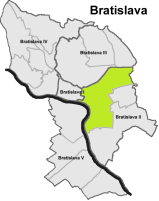 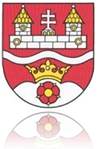 Socio-demografická analýza Ružinova
Sčítanie obyvateľov, domov a bytov  2011 
5 044 domov a 40 273 bytov, 
72 360 obyvateľov 
priemer. vek Ružinovčana cca 43 rokov
deti do 16 rokov  13,64 %
dôchodcovia 25,06 %  = 17 707 osôb
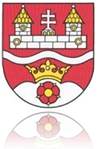 Mestská časť Bratislava – RužinovLegislatívne normy a strategické dokumenty
I. Zákon č. 448/2008 Z. z. o sociálnych službách
II. Miestne dokumenty:
PHSR MČ Ba – Ružinov na roky 2014 – 2020 s výhľadom        do roku 2023
KPSS MČ Ba – Ružinov na roky 2017 – 2021 
III. Regionálne dokumenty:
- PHSR BSK 2014 – 2020
- PHSR HLMBA 2010 – 2020 a KPSS HLMBA
IV. Národné dokumenty
V. Dokumenty EU
Sociálne služby zriadené MČ Ba-Ružinov
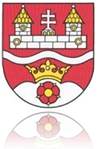 2 ZPS / kapacita 406 klientov
5 denných centier pre seniorov
domáca opatrovateľská služba
stravovanie pre seniorov
 1 obecné jasle
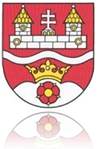 Mestská časť Bratislava – RužinovMapa verejných poskytovateľov SSwww.region-bsk.sk
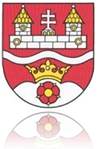 Mestská časť Bratislava – RužinovMapa neverejných poskytovateľov SSwww.region-bsk.sk
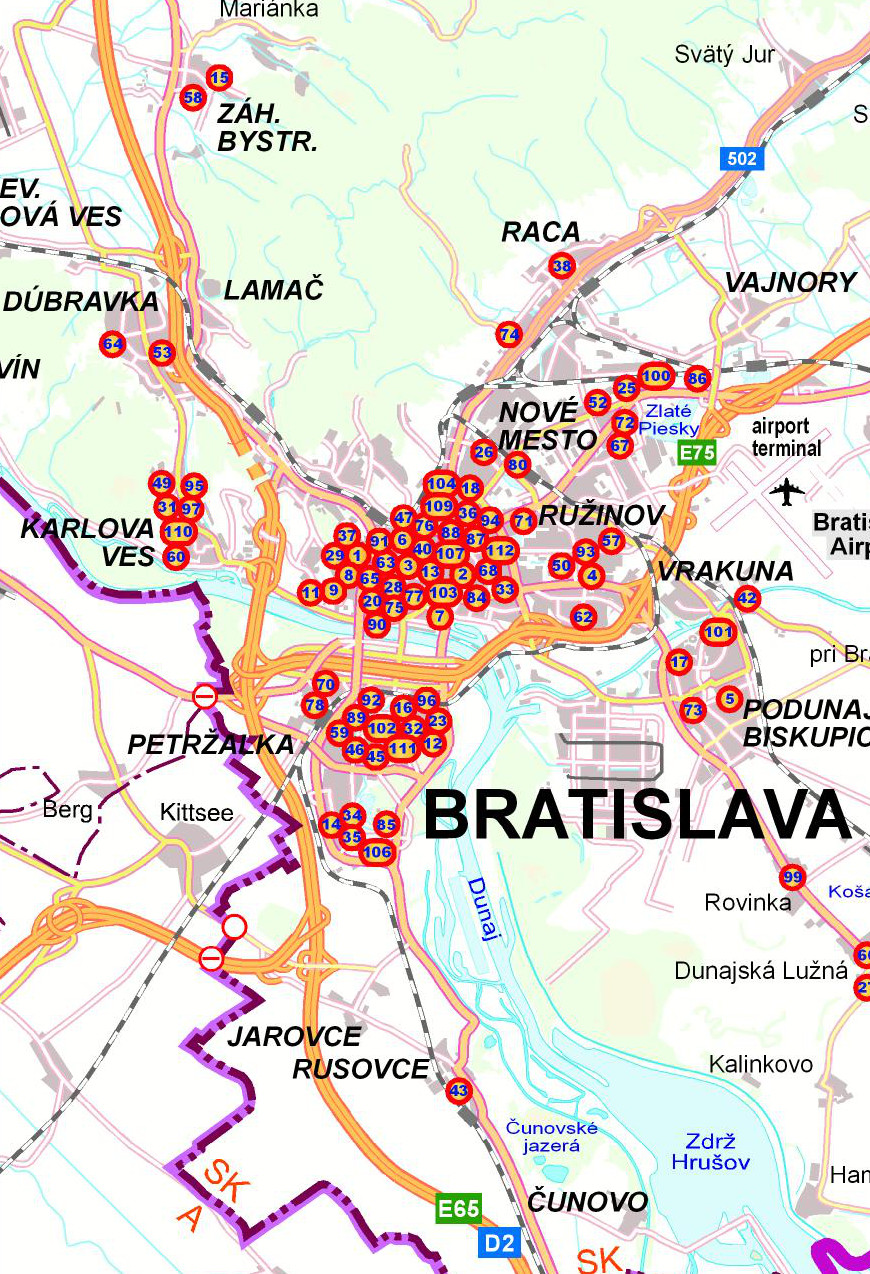 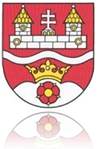 Mestská časť Bratislava – RužinovMapa ZSS v pôsobnosti BSKwww.region-bsk.sk
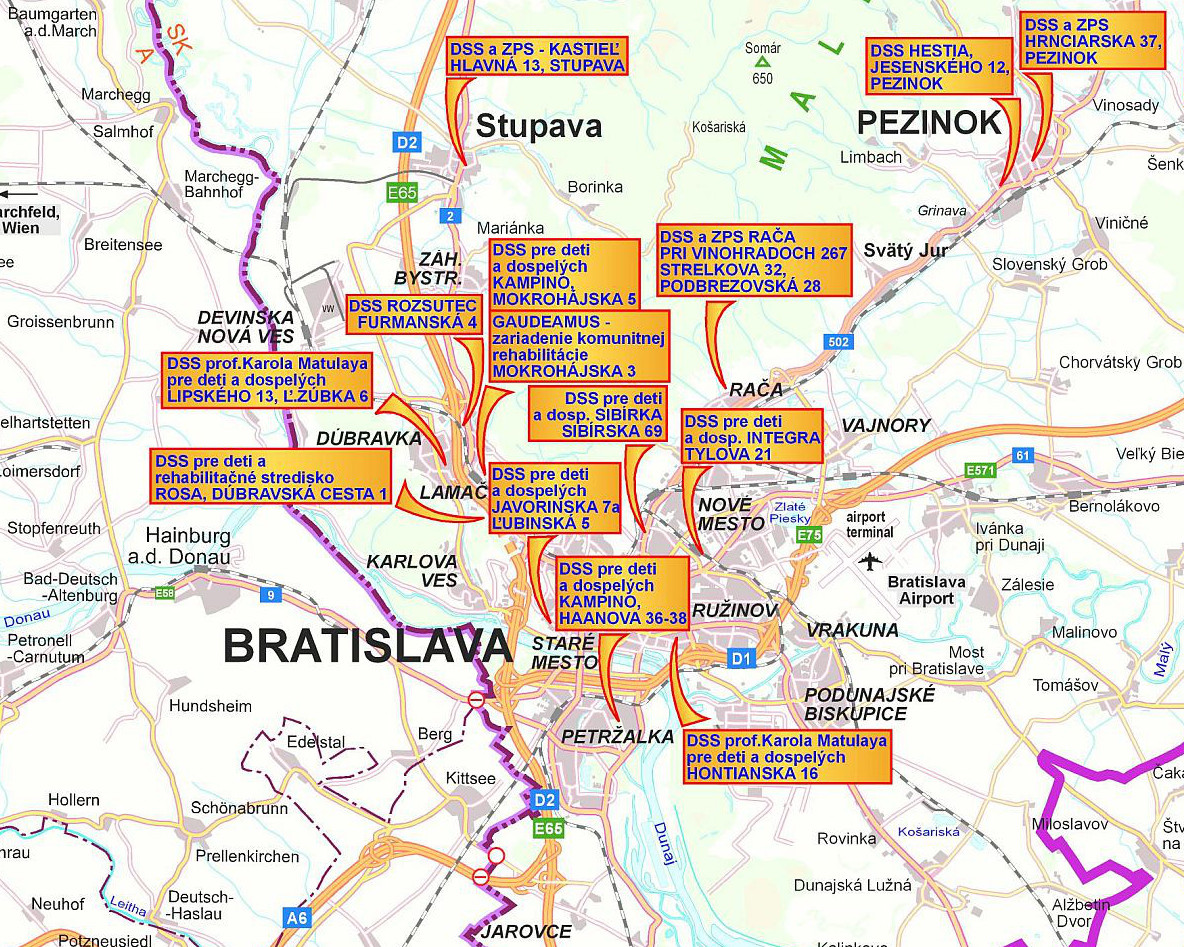 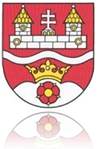 Prehľad výdavkov a aktivít realizovaných mestskou časťou v sociálnej oblasti
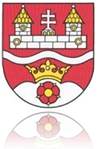 Mestská časť Bratislava – Ružinov
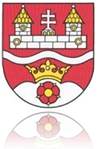 Mestská časť Bratislava – Ružinov
Ďakujem za pozornosť